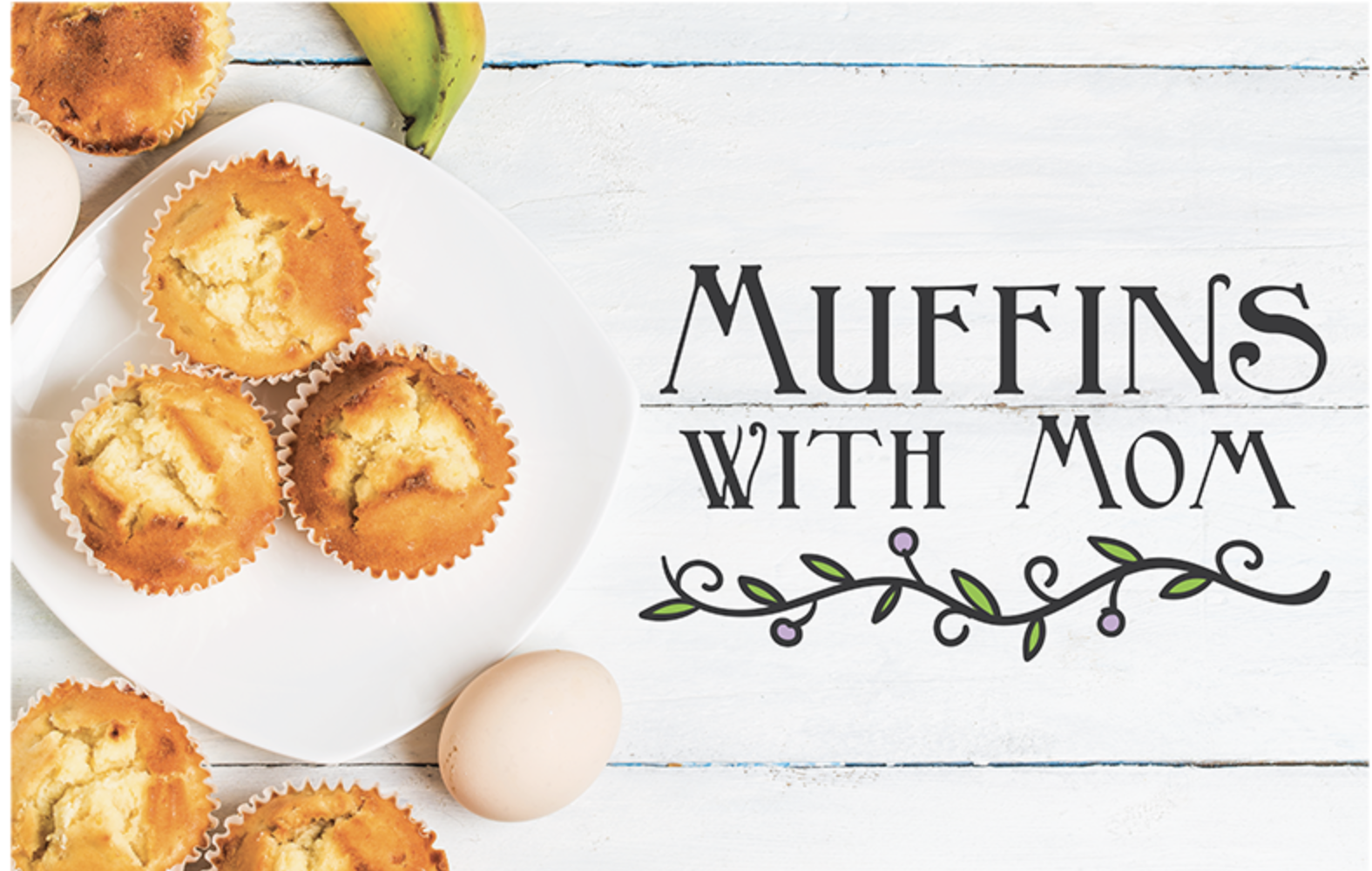 Calling all Moms, Grandmas, Aunts and Special Ladies!

                Join us for a fun and memorable morning to
      celebrate mom and enjoy Muffins with Coffee & Fruits.

      Let your child show you how much they appreciate you!
Register Today!
Date: May 4th, 2023 Time: 7:00 AM - 7:45 am
Venue : C2E Gym
$10 per family
Registration closes on Thursday, April 27th, so register early to save your spot!